Индивидуальный и массовый пошив одеждыПооперационное разделение труда  составила: Древицкая М. В.учитель технологии, первая категорияМКОУ «Белоомутская общеобразовательнаяшкола-интернат для обучающихся с ОВЗ»
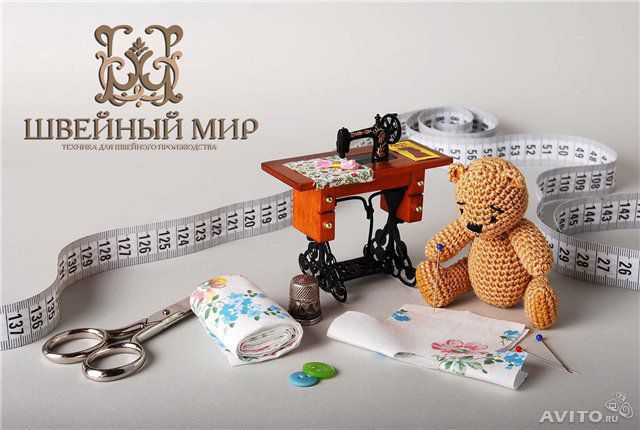 Цели урока:Дать понятие о различиях массового и индивидуального пошива изделий.Закрепить понятие пооперационное разделение труда.Коррекция и развитие памяти, внимания, связанной речи  и логического мышления.Воспитание мотивации к предмету и профессии портного.
Работа раскройного цеха
Раскрой деталей  элекроножницами
Моделирование и конструирование одежды
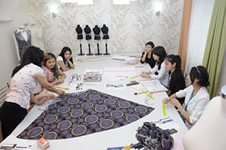 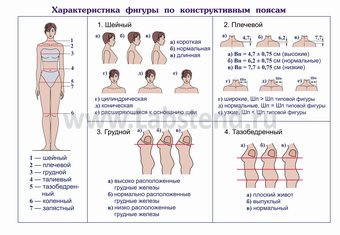 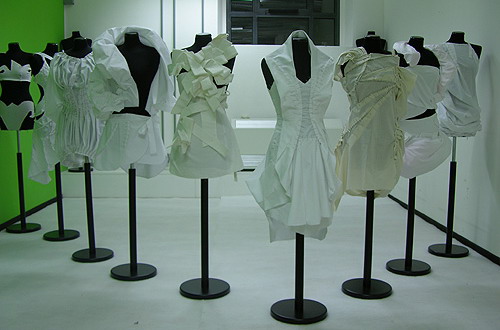 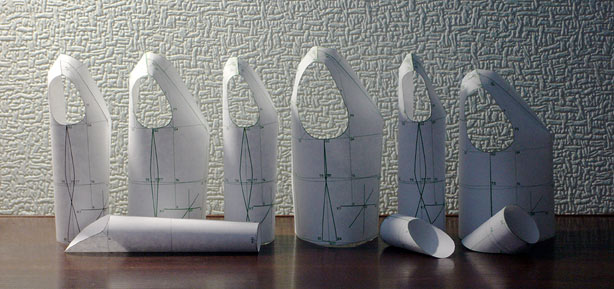 Непрерывно-поточный способ работы
Пооперационное разделение труда
Работа прессов на утюжильном участке
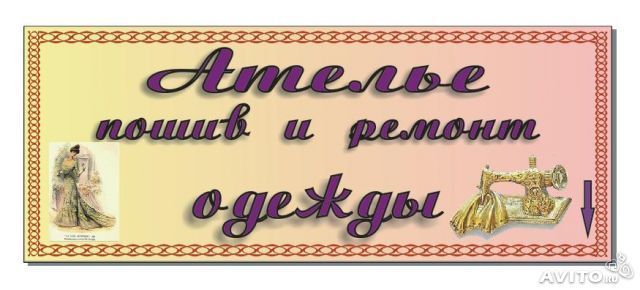 Рабочее место портнихи в ателье
Работа швейной мастерской
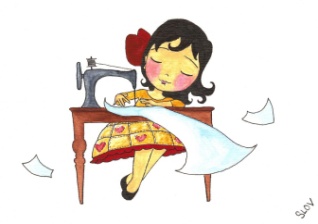 Школьная мастерская
Проведение примерки
Способы проведения примерки
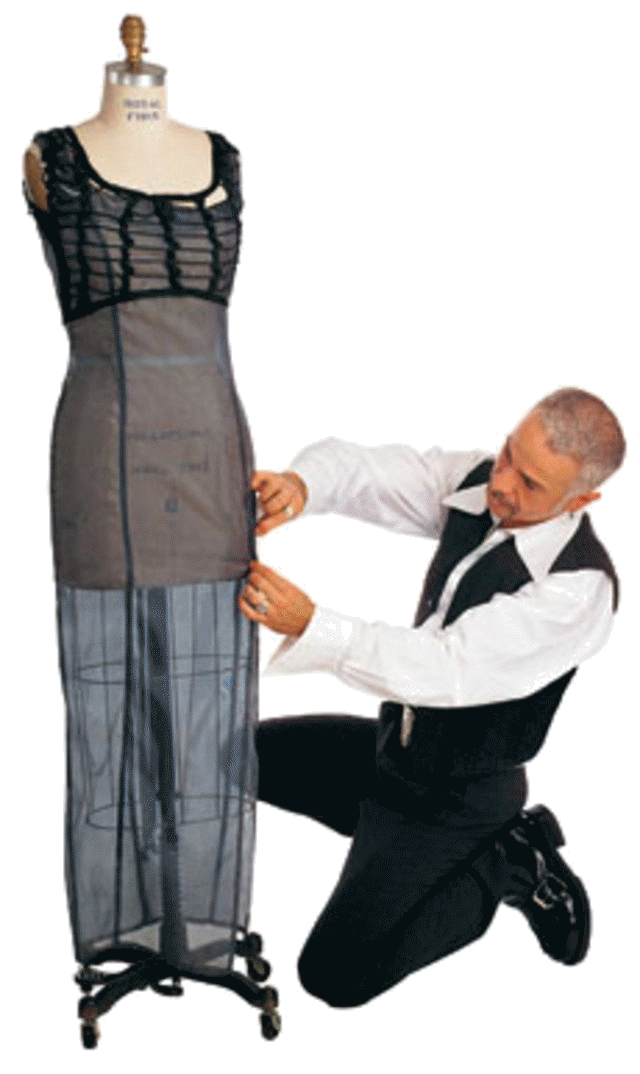 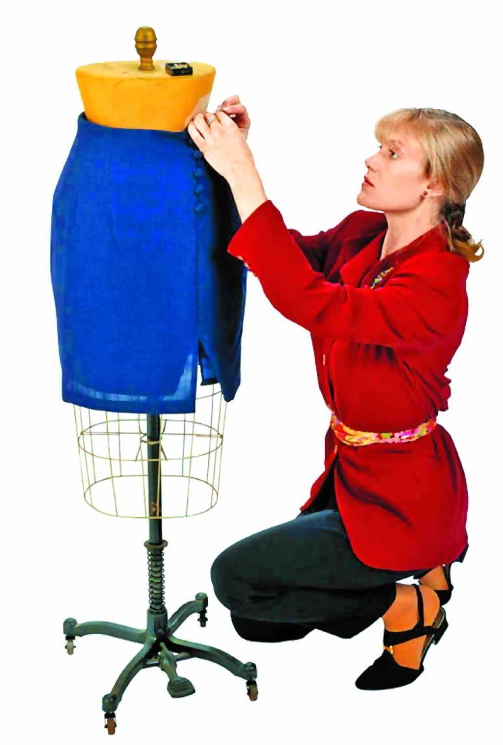 Модели одежды, изготовленные по индивидуальным заказам
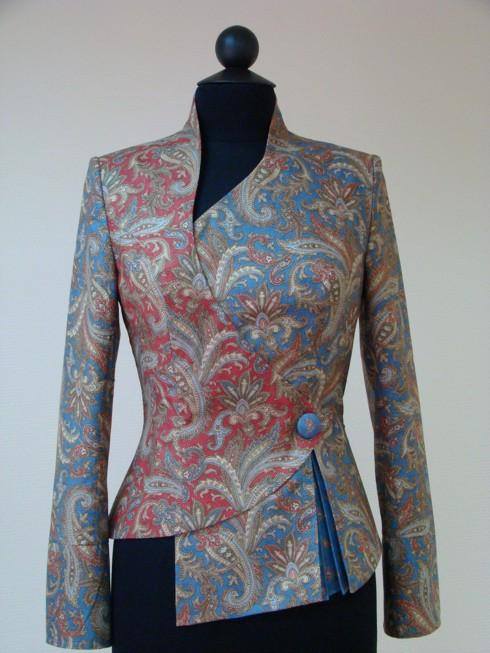 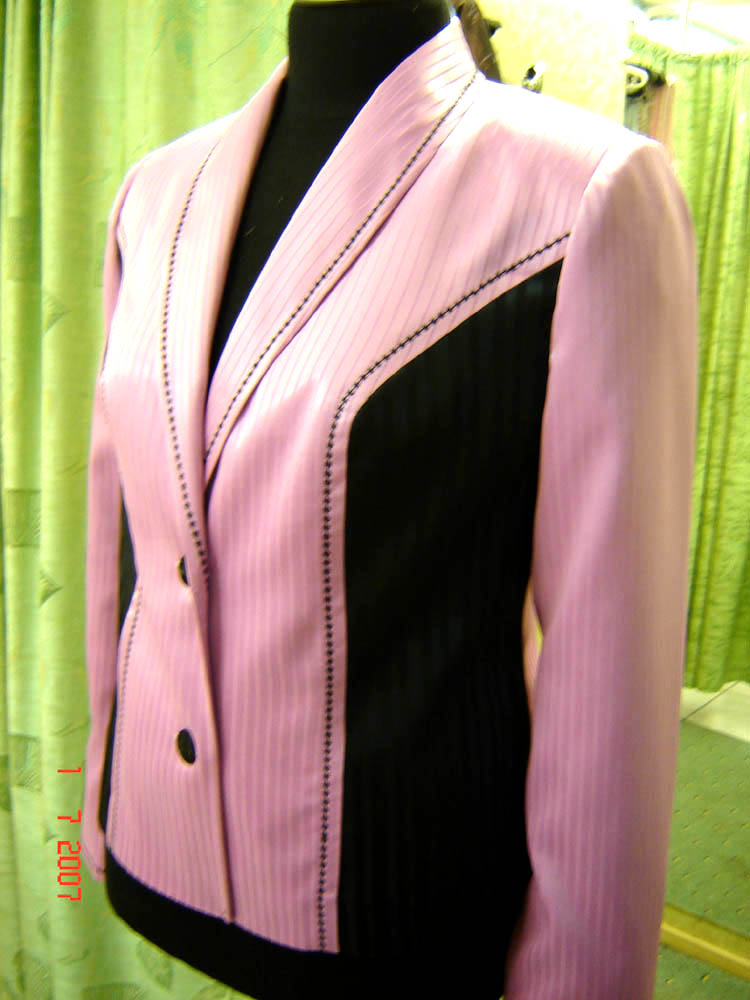 Индивидуальный пошив
(Ателье, швейные мастерские)
Массовый пошив
(Швейные фабрики)
Одежду разрабатывают Дома моделей.
 
Раскраивают изделия по стандартным меркам.
 
Детали соединяют по надсечкам.
 
Применяют поточный метод работы при пооперационном разделении труда.
 
Происходит массовый пошив однородной одежды.
Фасон изделия выбирает заказчик.
 
 
Раскраивают изделие по индивидуальным меркам.
 
Применят ручное соединение деталей для проведения примерки.
Изделие полностью изготавливает одна портниха.
 
Происходит индивидуальный пошив изделия с учетом особенностей фигуры заказчика.
Сравнительная характеристика массового и индивидуального пошива одежды
Закрепление материала
Задание: Вычеркните те технологические операции, которые не выполняют при пошиве юбки  промышленным способом. 

Снять мерки.
Раскроить юбку.
Сметать вытачки
Стачать вытачки.
Сметать боковые швы.
Выполнить примерку юбки.
Стачать боковые швы.
Приметать пояс к юбке.
Притачать пояс к юбке.
Заметать низ юбки.
Застрочить низ юбки.
Выполнить ВТО изделия.
Эталон ответов
Задание: Вычеркните те технологические операции, которые не выполняют при пошиве юбки  промышленным способом. 


Раскроить юбку.

Стачать вытачки.


Стачать боковые швы.

Притачать пояс к юбке.

Застрочить низ юбки.
Выполнить ВТО изделия.
релаксация
Что нового вы узнали сегодня на уроке?

Что вам может пригодиться в жизни?

Что вам понравилось сегодня на уроке?
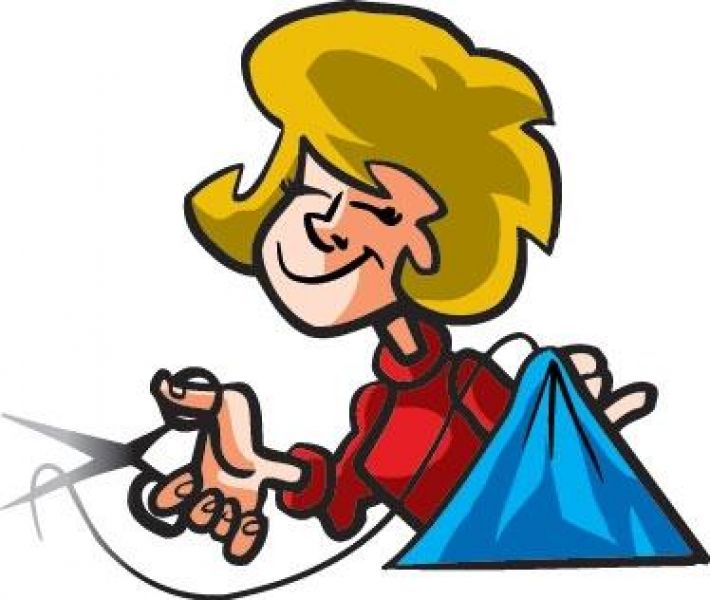 Спасибо!   Урок окончен.